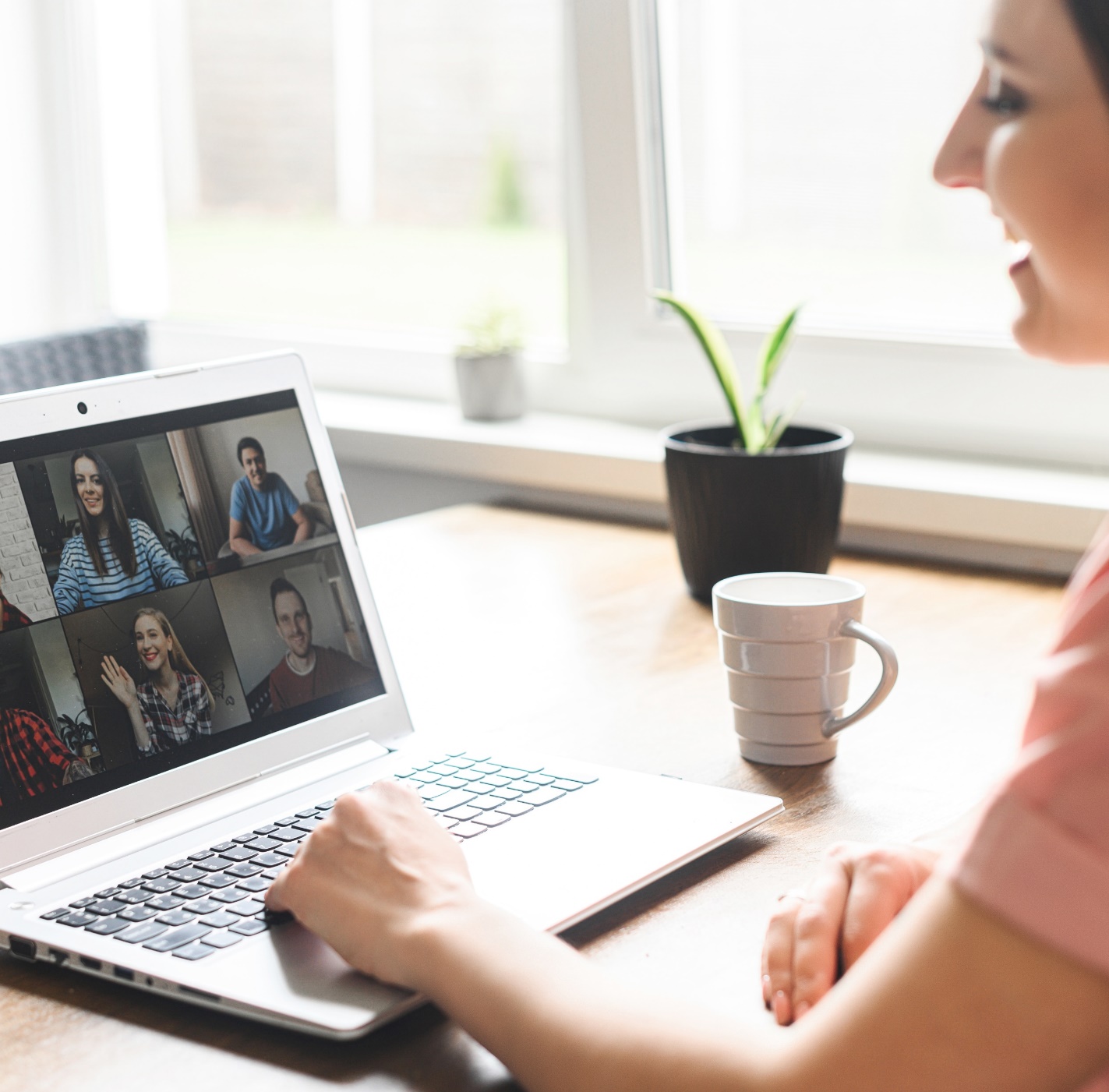 Records Management Network
Wednesday 17 November 2021
Records & Information
Legal & Risk
1
[Speaker Notes: Welcome & Introduction
Acknowledgement of Country]
Agenda
10.00 – 10.05	Welcome and introduction
		Ellie Powell, Manager Records & Information 

10.05 – 10.25	Privacy at the University of Melbourne
		Holly Crain, Privacy and Data Protection Lead 

10.25 – 10.40	Digital preservation update
		Chris Stueven, Senior Analyst and Jaye Weatherburn, Program Manager Digital Preservation 

10.40 – 10.55	Records & Information update
		Eva Samaras, Records & Information Analyst 
10.55 – 11.00	Closing remarks: Thank you and notice for next meeting
		Ellie Powell
2
Privacy at the University of Melbourne
Holly Crain, Privacy and Data Protection Lead
Records Management Network
November 2021
Privacy and Data Protection at University of Melbourne
Records Management Network
17 November 2021
Agenda
Who we are
 What we do
 How we do it
 What we want to do
5
Who we are
Information Management
7
Information Regulation Team
8
Governance Structure
9
[Speaker Notes: The University Secretary is the designated Privacy Officer as required under the Privacy and Data Protection Act 2014 (Vic) and the Privacy and Data Protection Office under the EU General Data Protection Regulation (GDPR).

Work closely with:
 - Records and Information
 - Cybersecurity
 - Legal Services]
What we do
Privacy Laws
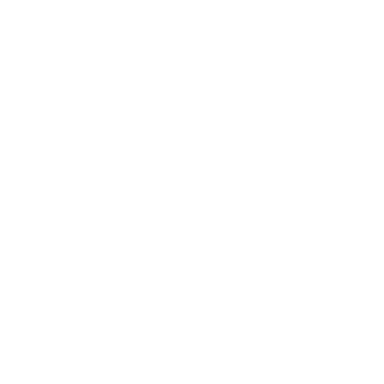 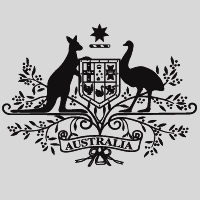 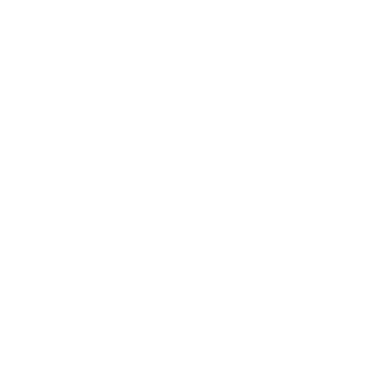 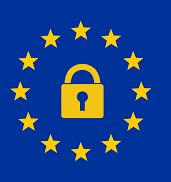 Information Lifecycle
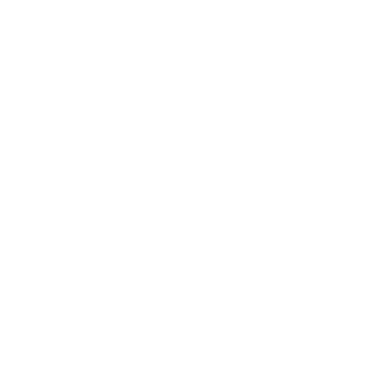 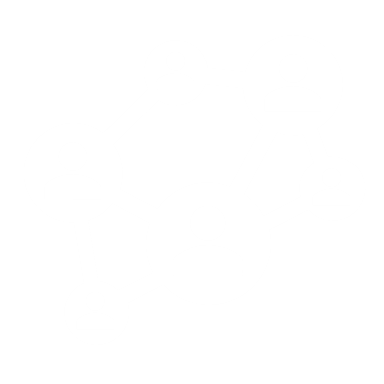 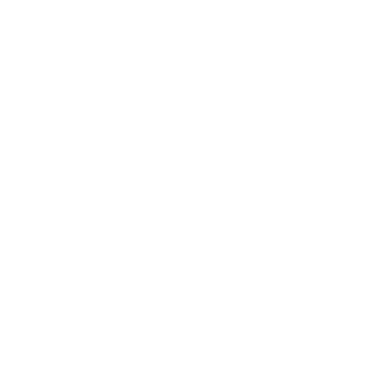 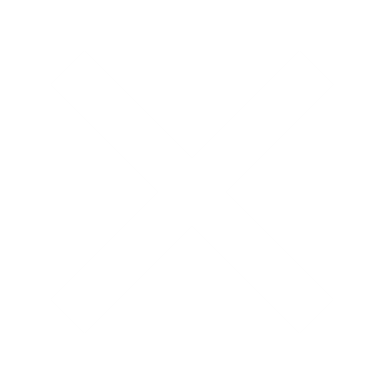 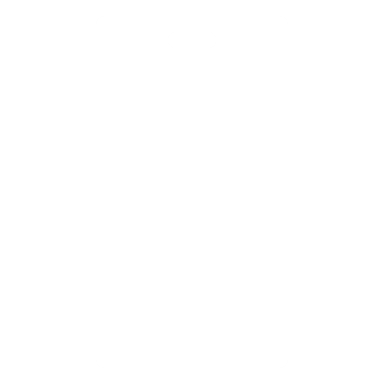 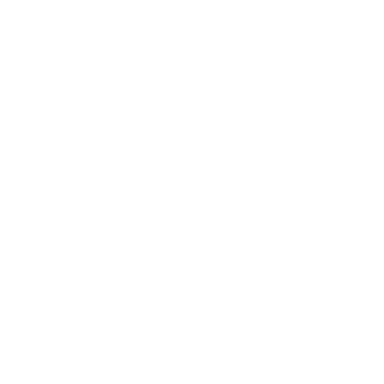 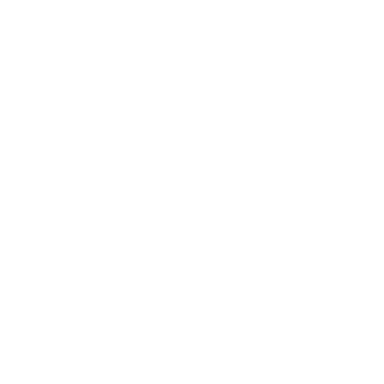 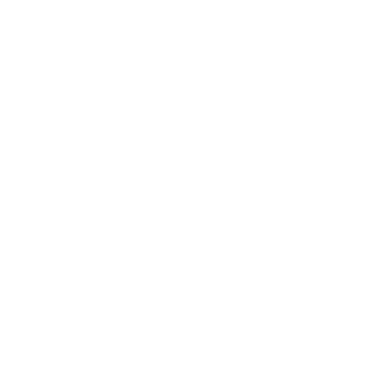 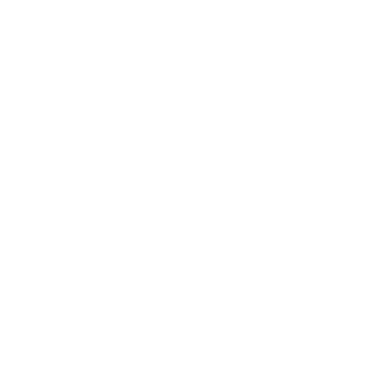 Not just compliance
13
[Speaker Notes: Ethical use – “shadow activity” – not just about information collected, but information created / generated]
Value beyond compliance
14
In the news…
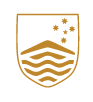 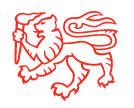 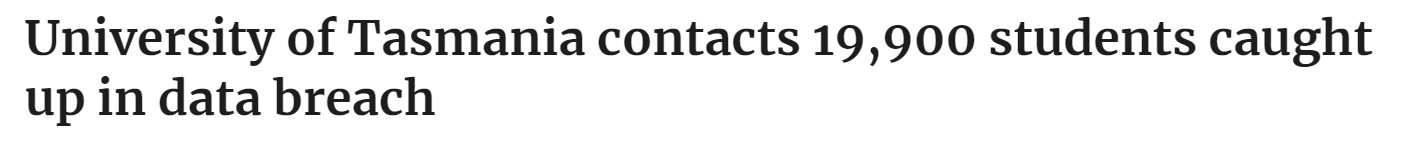 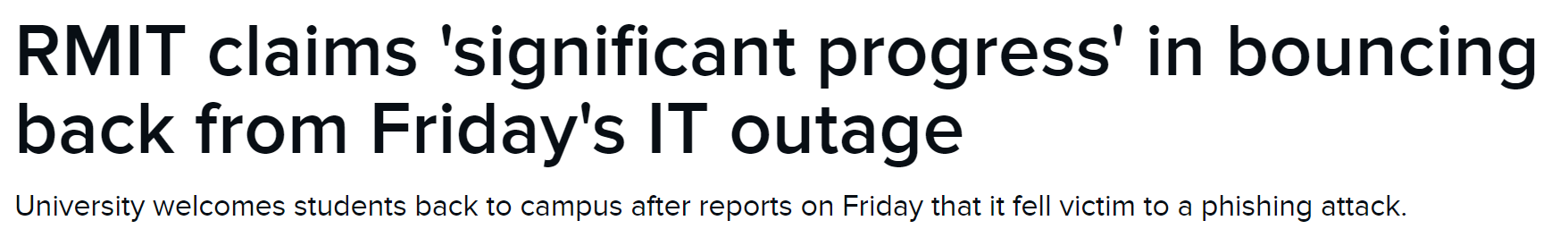 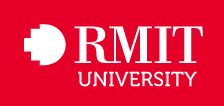 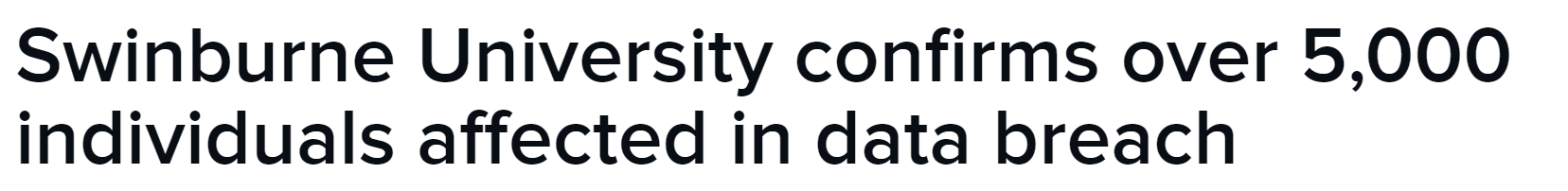 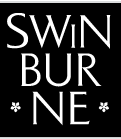 15
How we do it
How we do it
17
[Speaker Notes: PIAs – privacy by design, assessing privacy risks early I the design phase of a project
Awareness / education where we can – training
Resources – KBAs, website, templates
Privacy policy and relevant processes; also trying to embed privacy in other processes]
2021 so far…
Enquiries
296
Complaints
7
Incidents
19
18
Privacy Incidents
A privacy incident occurs when there is a failure to comply with one or more of the Privacy Principles

The first step in addressing any privacy incident is to immediately contain any potential breach and to report the matter to the privacy team in Legal & Risk and the head of department.
[Speaker Notes: Despite your best efforts, it’s possible you’ll still encounter situations where personal information is wrongly used or disclosed. We refer to these situations as breaches of privacy. 
The head of department is responsible for addressing privacy breaches. 
When you discover a privacy breach, immediately email the Privacy Officer and either the head of the relevant department or a more senior staff member, such as the director or dean.
Reporting the breach
Preventing future breaches
Notifying relevant people
Evaluating the risks
Containing the breach
Head of Department
Privacy incidents can occur because of a technical problem, human error, inadequate policies and training, a misunderstanding of the law, or a deliberate act.]
Privacy Impact Assessments
Open PIAs
109
20
What we want to do
Top 3 Goals
22
[Speaker Notes: PIAs – tiered assessment process (one size fits all)
PMF – formalising a management framework (governance, policy/process, operationalising, monitoring / audits) - reviewing our informal framework and identifying gaps
Self-service – KBAs, templates, quick and effective standardised advice]
Thank youprivacy-officer@unimelb.edu.auVisit our Privacy Knowledge Base
Information Regulation
Privacy and Data Protection
privacy-officer@unimelb.edu.au
[Speaker Notes: Privacy Knowledge Base: https://unimelb.service-now.com/legal?id=kb_category&kb_category=83163b58db26105451655d87f49619c2]
Digital Preservation update
Chris Stueven, Senior Analyst and Jaye Weatherburn, Program Manager Digital Preservation
Records Management Network
November 2021
24
Digital Preservation & University Records
Jaye Weatherburn |Program Manager, Digital Preservation | Research and Collection Stewardship | Scholarly Services | @jayechats
Chris Stueven | Senior Analyst, Records & Information | Information Governance Services | Legal & Risk | @cjstuv 
17 November 2021
25
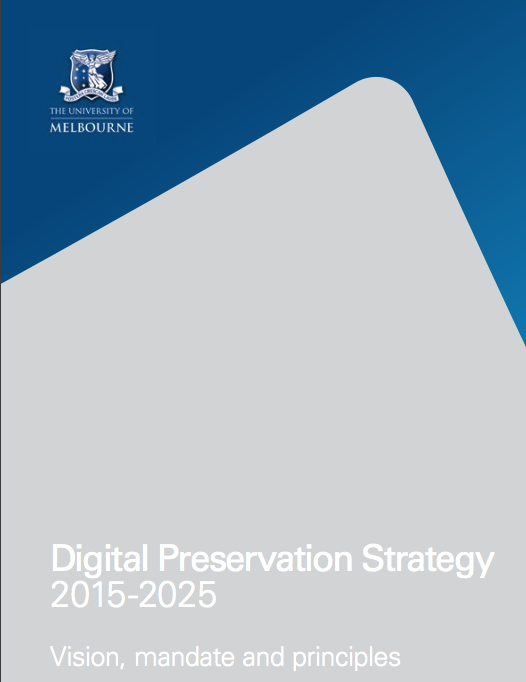 “Widely held and coherent understanding of digital preservation”
By 2025…
“Institution-wide awareness of policies, strategies, authorities, and rules underpinning digital preservation”
hdl.handle.net/11343/45135
“Establishment of a fully configured digital archiving service”
“Logical, operational workflows for management, acquisition, retention, archiving, and disposal”
DP Strategy milestones 2020-21 & next steps
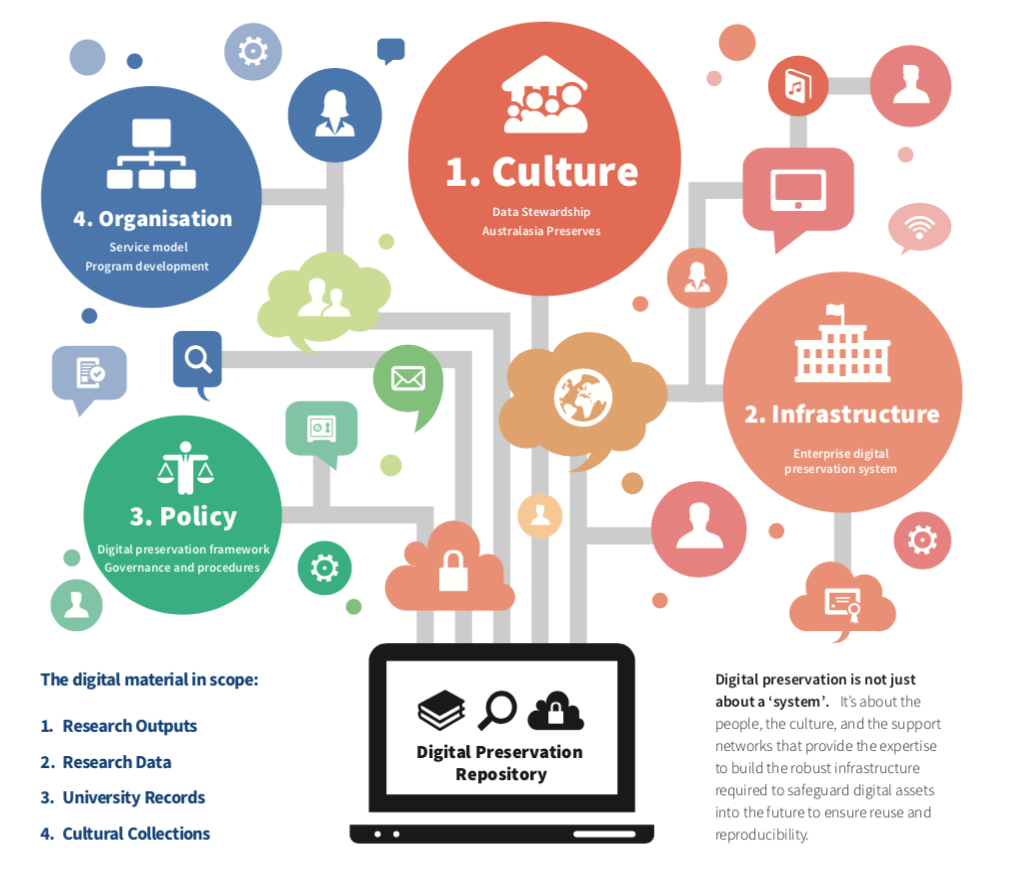 Membership and strategic international partnership with Digital Preservation Coalition (DPC)
Shift from project/s to Program

Next: “Cultural Collections” and “Research Data”
Enterprise technology system procured & implemented; three areas integrated so far
Digital preservation framework, procedures, wiki development
University records
28
University records
University records is the third stage of the Digital Preservation Strategy 2015 – 2025, following University Theses and the Germaine Greer Collection.
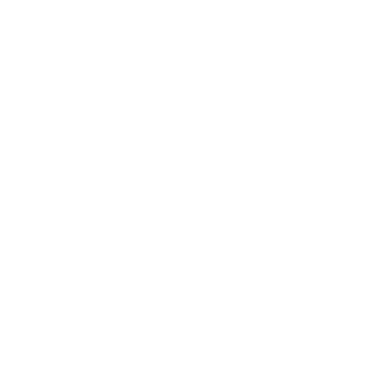 The outcomes will support regulatory compliance with preservation standards issued under the Public Records Act 1973 (Vic).
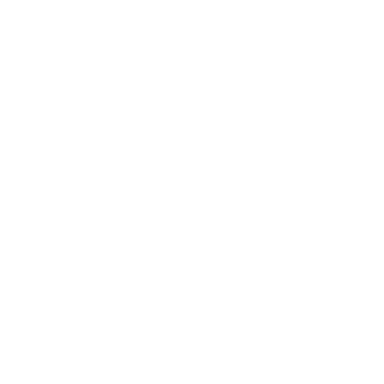 The large remit of University records in our custody means we need to be disciplined in scope. An integration between Content Manager and the preservation platform, Preservica, was endorsed in Q2. Implementation planned for Q3/Q4 2021.
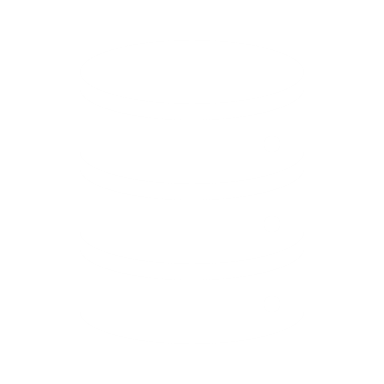 Over 247,000 assets are currently within scope for preservation. The number of permanent assets captured in Content Manager is estimated to grow over the next five years by 22% per year.
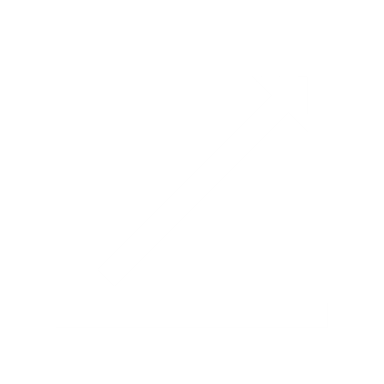 29
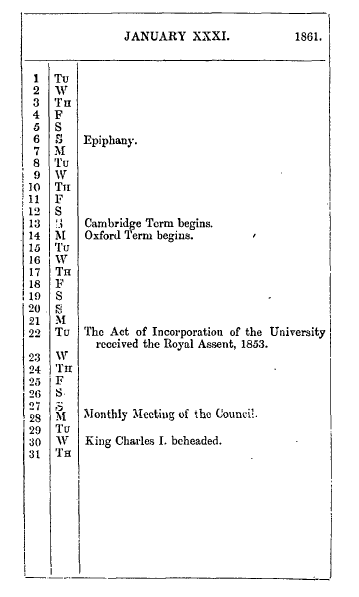 30
Source: University of Melbourne, Rhodes Scholarship Trust, Content Manager
Source: University of Melbourne, University Calendars, University Calendar UMC 186104, Content Manager
Pathway
Personnel Filing (THEMIS)
Content Manager
Temporary retention
Deletion
Student Grievances (Resolve)
Time-expired records
Contract Register (One Span Sign)
Committee Management (MIM)
Permanent retention
Digital Preservation (Preservica)
Integration
Records Managed SharePoint
31
Thank you
Jaye Weatherburn| Program Manager, Digital Preservation  jaye.weatherburn@unimelb.edu.au
Chris Stueven | Senior Analyst, Records & Information | cstueven@unimelb.edu.au
32
Records & Information update
Dr Eva Samaras, Records & Information Analyst
Records Management Network
November 2021
33
About Records & Information
What we do
We provide expert records and information management consulting, advice, assessments, training and resources.
We have extensive knowledge about records and information standards, processes and system deployment strategies.
We administer Records Managed SharePoint and Content Manager systems.
Our portfolio
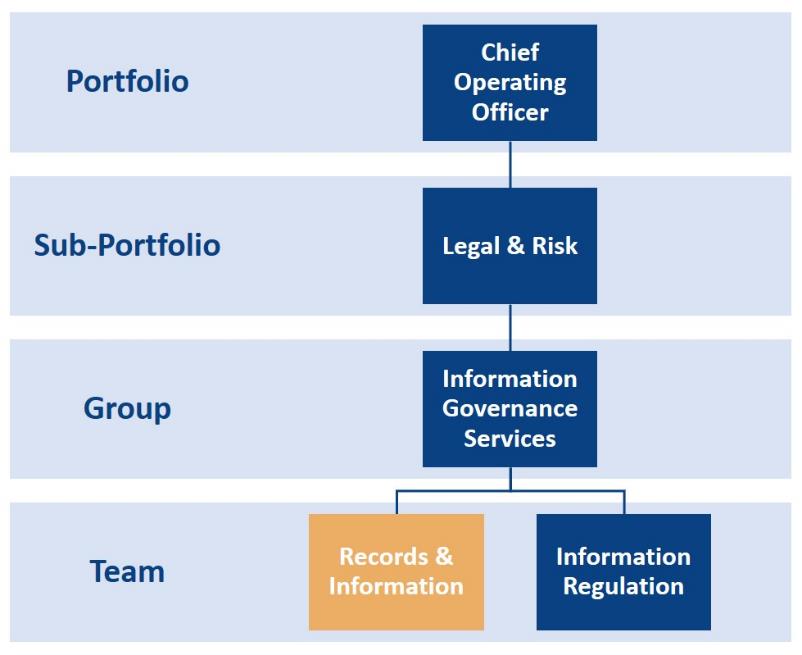 34
[Speaker Notes: Our team is in the Chief Operating Officer (COO) portfolio. 
We are part of the Information Governance Services group in Legal & Risk.
In early 2020, Legal & Risk implemented its new operating model which brought about our re-brand from "Records Services" to "Records & Information“
We work closely with the Information Regulation team, who were previously called "Regulatory Advisory Services“. As Holly explained, her team provides privacy and freedom of information case management and support the development of University policies and processes.]
Records & Information (R&I) team
Records Managed SharePoint update
Records Management Network 
Records & Information update | November 2021
36
[Speaker Notes: RMSP site deployments are fully embedded in the team’s BAU-operations
Currently there are over 900 RMSP sites in operation, with over 150 of those created in 2021
R&I have been maintaining a strong collaborative relationship with the University SharePoint Administrator
With their support we have been reviewing continuous improvement opportunities to benefit both user-friendliness and compliance
RMSP Training is provided on monthly basis. The final 2 training sessions of the year will be held next Thursday (November 25th) and Wednesday, December 15th 
Bookings can be made via TrainME]
Content Manager update
Identifier first line
Second line
Records Management Network
Records & Information update | November 2021
37
[Speaker Notes: Our last Content Manger training session for 2021 will be on Thursday 9th December. This training will be delivered via Zoom. If you’d like to attend you can enroll through TrainMe.
We are also in the process of developing Content Manager eLearning modules, which should be released in 2022.]
Website update
Records Management Network 
Records & Information update | November 2021
38
[Speaker Notes: We’ve spent the last few months refreshing our website. The website provides information, how-to guidance and resources to support records and information management at the University. 
I’ll now provide a quick video demo so you can get a sense of the content available.]
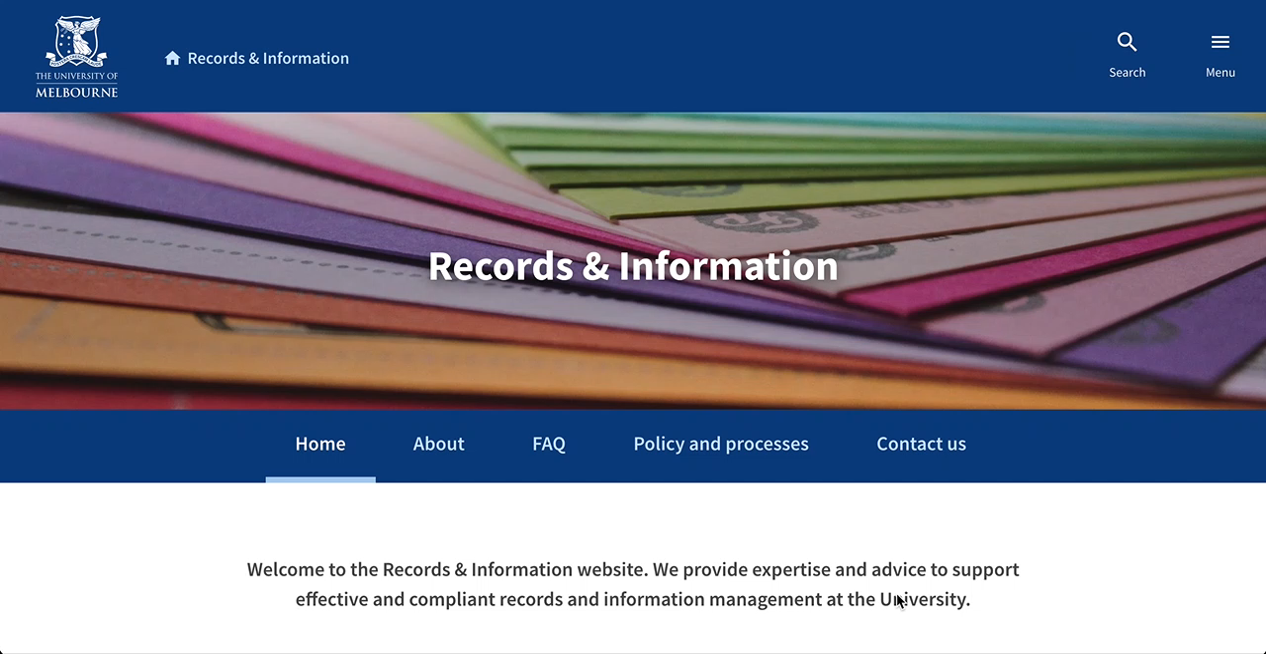 Website demo
Records Management Network
Records & Information update
November 2021
https://records.unimelb.edu.au/
[Speaker Notes: Here is the homepage of the site… which has a range of topics available… as well as this menu bar at the top.
The ‘Services’ page explains the different types of services we provide to the University including some projects
Here we have some pages about Records Managed SharePoint and Content Manager which provide some good introductory information about the systems.
Under ‘Guides’ you can find some how-to guidance. Some of these guides are also available via the homepage as you may have noticed. 
The ‘Retention and Disposal’ guide is based on our Disposal Toolkit document. 
This time of year is the perfect opportunity to do a record “tidy up” in preparation of the new year. 
This page will provide you with all the key information and resources about disposal and how to use Normal Administrative Practice or NAP, and how to prepare records for storage, and how to destroy temporary value records and transfer permanent value records.
Lastly I just want to show you the ‘Records Management Community’ page. Here you can view and register for our newsletter and here’s the ‘Records Management Network’ page.
Here you can find out when the next RMN will be, sign up for the RMN mailing list and view the presentations.]
Legal agreements update
Identifier first line
Second line
Records Management Network
Records & Information update | November 2021
40
[Speaker Notes: This year 3,663 agreements have been registered into Content Manager.
In recent months we contributed to an End to end contract management review which was conducted by an external consultant Grosvenor
The review mainly focused on goods and services agreements, but also examined research contract management.
We are now working with Commercial Services to help implement some of the review’s recommendations in preparation for the implementation of the University’s new ERP system.
We also recently updated our Legal agreements registration web page to include some more FAQs: https://records.unimelb.edu.au/services/agreements]
University Records Retention and Disposal Authority (RDA)
Records Management Network 
Records & Information update | November 2021
41
[Speaker Notes: Now I’d like to let you know about a key resource available to all staff - the University Records Retention and Disposal Authority
The RDA is available on our website.]
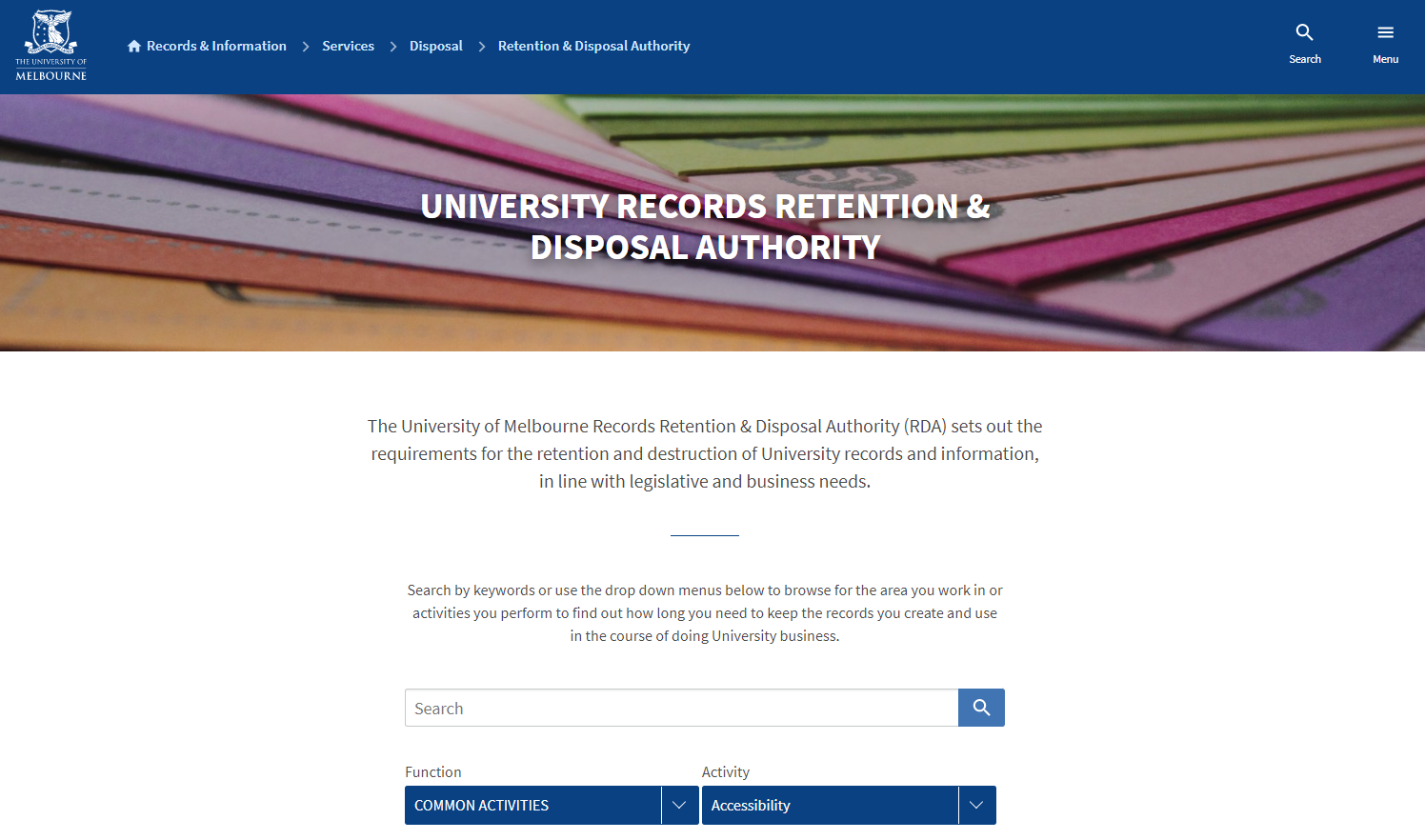 A new page about how to use the RDA can be found at:
https://records.unimelb.edu.au/services/disposal_advice/using-the-university-records-retention-and-disposal-authority
The RDA can be found at: https://records.unimelb.edu.au/services/disposal_advice/rda
[Speaker Notes: You can use the RDA to look up records you create and manage to determine how long they need to be kept for and which ones are of permanent value and should be transferred to Records & Information once their business use concludes.
To find record classes in the RDA, you can either conduct a keyword search or browse the Functions and Activities.
This version which was created in 2019 consolidated multiple RDAs and rolled up classes. Going from 1,345 class to just 356. 
[Click] Here’s the link to the RDA
[Click] And here’s the page about how to use the RDA]
Upcoming work
New KBAs on the way!
Records Management Network 
Records & Information update | November 2021
43
[Speaker Notes: To close I just wanted to mention a key piece of upcoming work
We are looking to develop some new Knowledge Based Articles (KBAs) in ServiceNow to help staff more easily locate information and resources.
This will include general Records and Information topics and some new Legal agreement and Records Management SharePoint KBAs.]
Thank you
Contact us
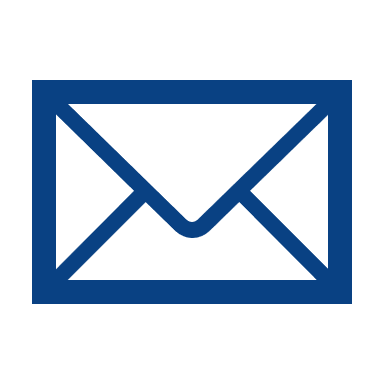 records-info@unimelb.edu.au

Level 4, Alan Gilbert Building, 161 Barry St Parkville Vic 3010
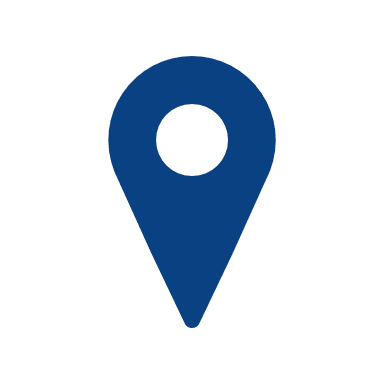 44
The next RMN will be in 2022, date TBA
Identifier first line
Second line
Records Management Network
17 November 2021